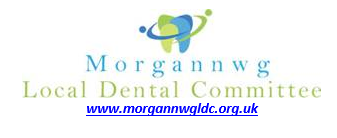 Morgannwg LDC
Workforce Survey Figures
September 2022
Responses
Total Practices SBUHB			60

Total Responses 				50

Percentage Response			83%
Responses by Locality
Neath Port Talbot		13

Swansea			37

Total				50
Practice Type
General Practice		47

Specialist Ortho		1

Specialist OS / OM		2
GDS Practice Contract Type
Contract Reform	43 of 53

UDA			4 of 7
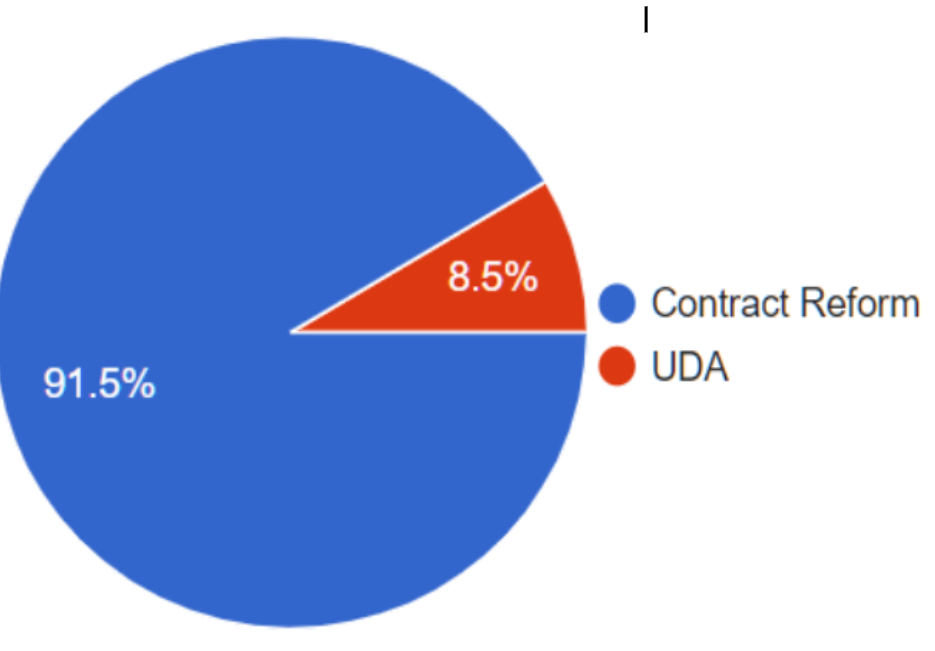 Working Dentists
Number in GDS Practices			156

Number of Whole Sessions Worked	       973.5

WTE doing General Dental Work	         62.4
Working Dentists
Number in 47 GDS Practices			156

WTE doing NHS Work				40.6

WTE doing Private Work				21.8

WTE doing General Dental Work			62.4
Foundation DentistsLast 5 Years
Number of GDS  Training Practices 			16	

Number of FDs Trained					70	

Number of FDs Remained at Practice then left	4	0.06%

Number of FDs Remained at Practice 			9	0.13%
Foundation DentistsLast 5 Years6th October 2022
Number of GDS  Training Practices 			16	

Number of FDs Trained					70	

Number of FDs still in Wales				38	54%

Number of FDs stayed then left Wales			11	16%
Foundation DentistsCost to WG of Training 1 FD in 2021/2022
Training Grant					£11,424

FD Salary						£33,372	

Service Cost					£67,680

Reimbursement NIC				  £3,395

Total Cost				     £115,871
Foundation DentistsAt 2021/2022 Costs, Loss to WG over 5 Years
Total Cost of Training 70 FDs			£8,110,970

Number FDs who have left Wales			        32	

Total Cost of Training 32 FDs 			£3,707,872

Total Cost (Loss) to WG		     £3,707,872
Dental Nurses6th October 2022
Number in 50 SBUHB Practices		310

Number of Whole Sessions Worked		1751

WTE Working						175.1
Dental Nurses6th October 2022
Number in SBUHB Practices			310

Number of Trainee Dental Nurses		85

WTE Working						175.1
Dental Nurses6th October 2022
Number in SBUHB Practices				310

Number Trained to Perform Extra Duties		  99	32%

Practices with Current Vacancies for DNs	  19	38%

Number of Unfilled Vacancies				  22